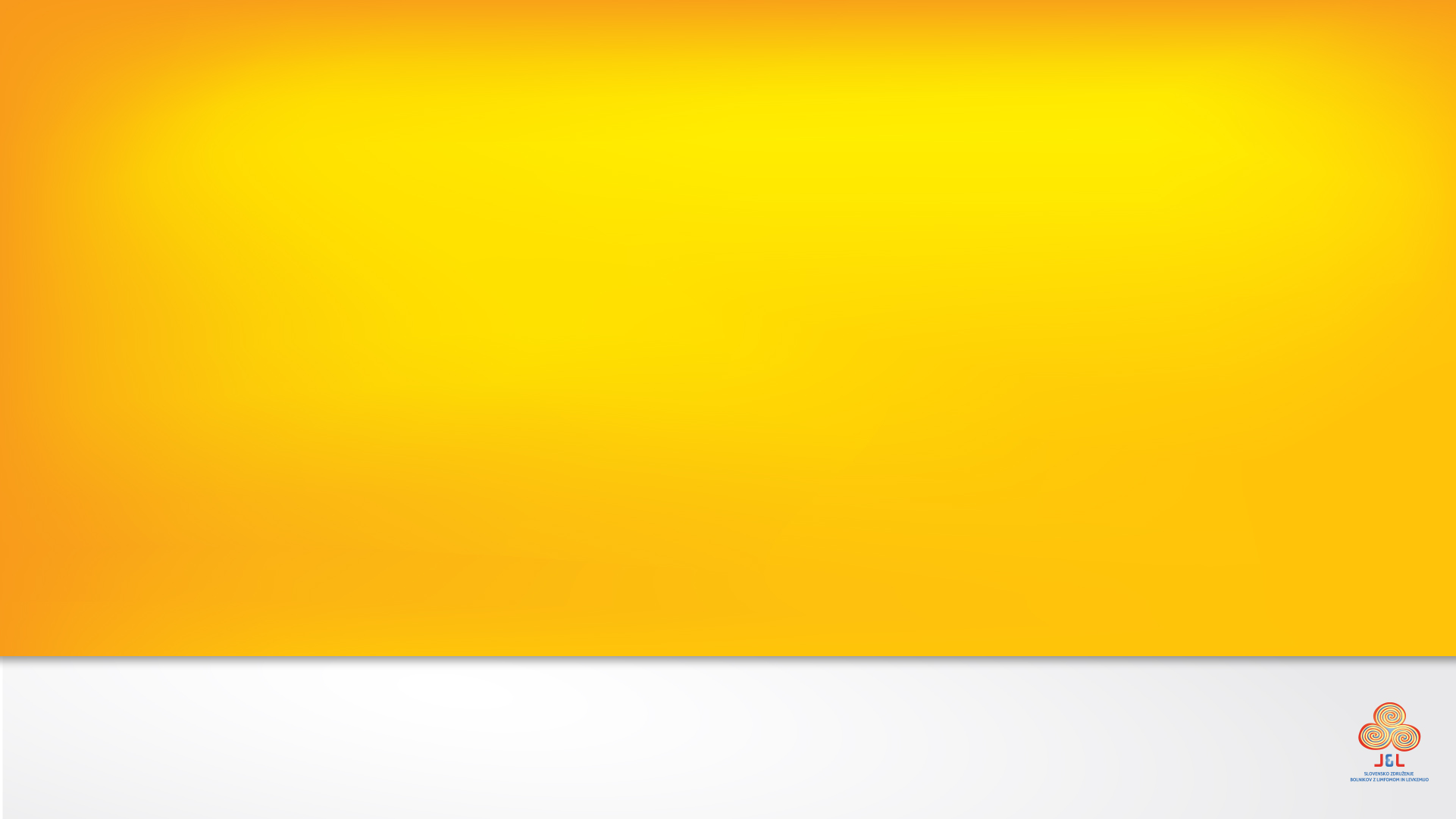 POVEČAJMO REGISTER DAROVALCEV KMC
DEJSTVO 1
Na Kliničnem oddelku za hematologijo zdravijo vsako leto več kot 2000 bolnikov s krvnimi raki.

120 bolnikov letno potrebuje presaditev krvotvornih matičnih celic (KMC).
DEJSTVO 2
V Sloveniji imamo od leta 1992 register nesorodnih darovalcev krvotvornih matičnih celic Slovenija Donor, ki je tudi del mednarodnih srednje velikih registrov ter s tem koristi dodatne pravice in ugodnosti.

V register je danes vpisanih 17.000 potencialnih darovalcev.
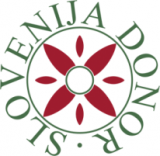 DEJSTVO 3
Ustreznost darovalčevih KMC je etnično in geografsko pogojena. “Domači” nesorodni darovalci so podobnega tkivnega tipa in zato verjetnostno bolj ustrezni kot darovalci iz tujine. 

17.000 potencialnih darovalcev v registru je mnogo premalo, da bi vsem bolnikom našli utreznega darovalca.
DEJSTVO 4
V vseh 25 letih obstoja je iz domačega registra Slovenija Donor darovalo 57 ustreznih darovalcev (Slovencem in tujcem). Presaditev nesorodnih KMC je bilo v tem obdobju izvedenih skupaj okrog 260.

Vsi ostali nesorodni darovalci so torej prišli iz tujine, ker je domači register premajhen.
DEJSTVO 5
Večji domači register pomeni večjo možnost tkivne skladnosti med bolnikom in darovalcem in posledično več možnosti za bolnikovo preživetje.

Če želi Slovenija Donor ostati del supine evropskih srednje velikih registrov, mora povečati število potencialnih darovalcev na 20.000.
V TEM LETU ZATO…
… želimo preseči sedanje stanje ter doseči zastavljena DEJSTVA 
ter s tem obeležiti jubileja Združenja L&L in Registra Slovenija Donor.
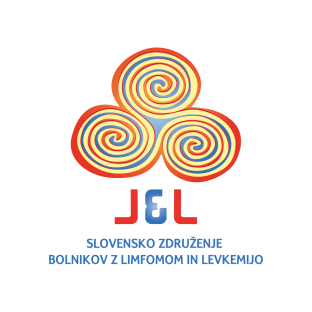 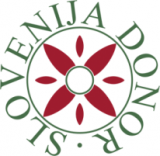 10 LET	                  25 LET REGISTRA KMC
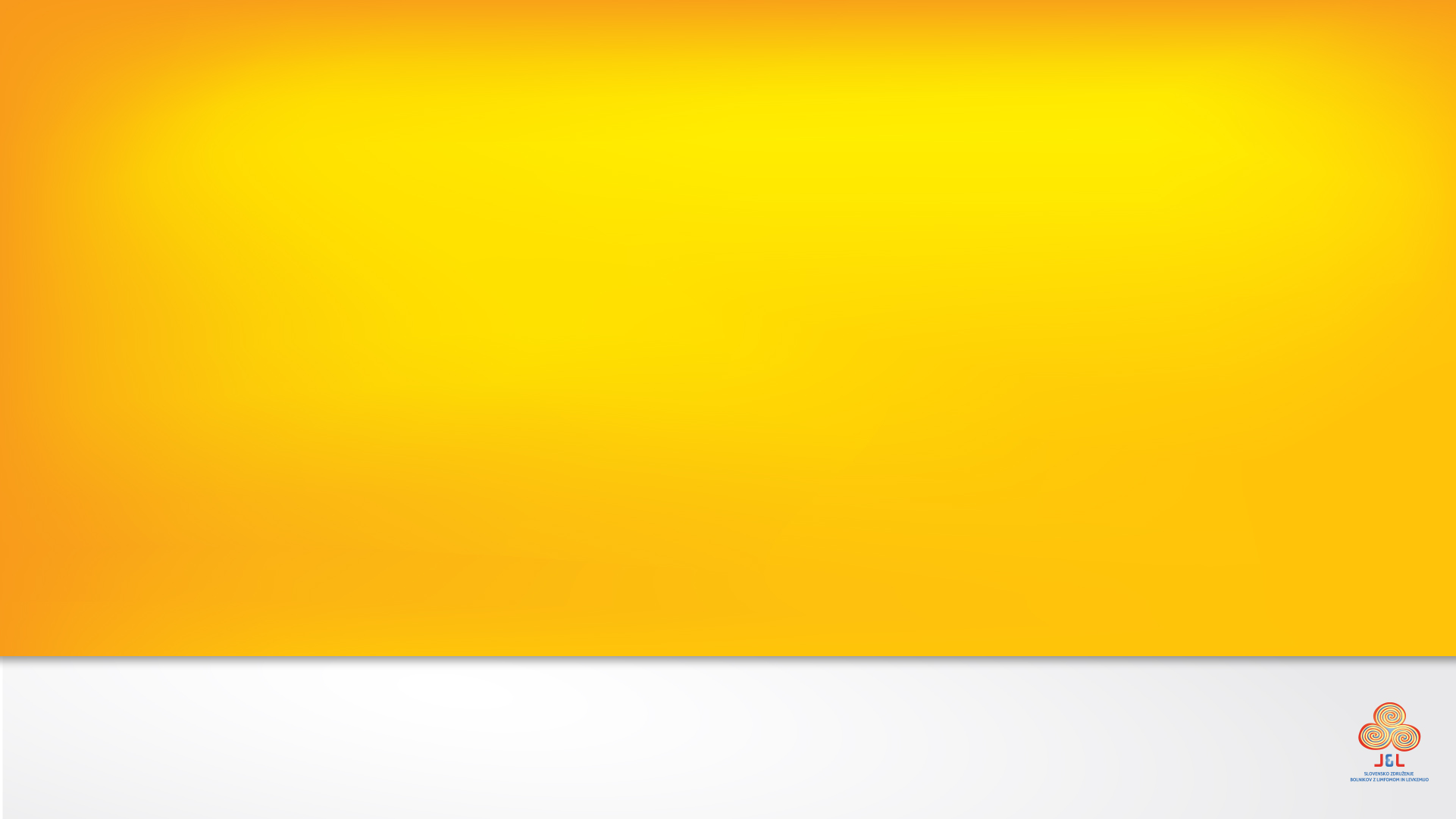 KAMPANJA “DAJ SE NA SEZNAM“
VKLJUČENI
Nosilca in organizatorja kampanje:
Slovensko združenje bolnikov z limfomom in levkemijo, L&L
Zavod za transfuzijsko medicino

Partnerji kampaje:
Slovenia Transplant
Rdeči križ Slovenije
Ministrstvo za zdravje RS
Društvo študentov medicine MF Ljubljana in MF Maribor ter projekt Epruvetka
Večja podjetja

Izvedba:
Komunikacijska agencija Futura DDB 
Oblikovalski studio Katja Gaspari Leben
Aljoša Rebolj – Studio Bomba d.o.o.
POSLANSTVO KAMPANJE
Prebujamo vse, ki se do sedaj niso vprašali, kaj pomeni pomagati sočloveku. Prebujamo vse, ki se ne zavedajo, da pomagati pomeni biti ali celo postati Človek. Prebujamo vse, ki se še ne zavedajo, da bodo na mestu tistega, ki potrebuje pomoč, kmalu lahko tudi sami.
CILJI KAMPANJE
V letu 2017 je v Slovenija Donor vpisanih 20.000 potencialnih darovalcev KMC.

Širšo slovensko javnost dobro seznaniti s pomenom registra.

Slovenijo dobro seznaniti tudi z boleznimi, ki zahtevajo presaditev KMC ter seznaniti z napori vseh deležnikov, ki so vključeni v zdravljenje 

Spodbujati altruizem, spoštovanje in topel odnos.
VSEBINSKI CILJI
orisati pomen vsakega člena v zgodbi reševanja življenj (od bolnika, darovalca do zdravstvenih delavcev in vseh, ki so vključeni v proces PKMC) in mu podati poklon ter 
s skupnimi močmi zavrteti kolesje dolgoročne rasti registra Slovenija Donor.
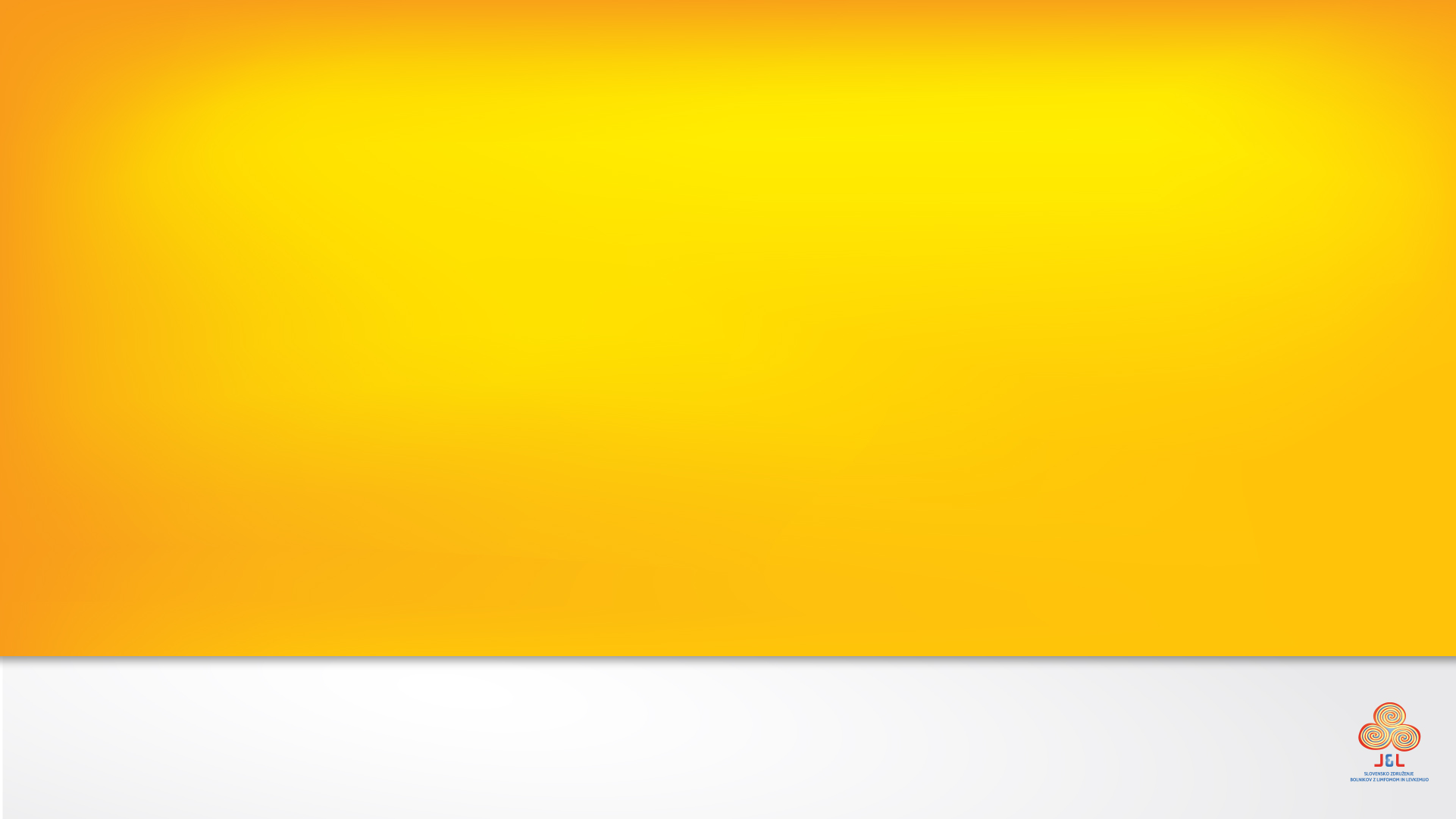 PREGLED KAMPANJE
IZZIVI
RAZLOGI ZA DANAŠNJE STANJE:
Nepoznavanje stanja in bolezni
Strah in predsodki glede darovanja KMC, ki so posledica nepoznavanja tehnik in postopkov darovanja
Povezanost pripravljenosti darovati le z ožjim (družinskim/prijateljskim) krogom
Odsotnost večjih komunikacijskih akcij doslej
CILJNA SKUPINA
primarna: generacija Y (millennials, 1980 - 2000)
Širša: širša javnost do 40 let

Nagovarjamo tudi starejše generacije, ki lahko vplivajo na odločitve otrok, vnukov.
PRIMARNA CILJNA SKUPINA
veliko ji  pomenijo vrednote povezanosti v generiranih družbenih celicah, kot so prijatelji, sodelavci, somišljeniki
nižja stopnja kolektivne zavesti na nivoju širše družbe, države, skupnosti
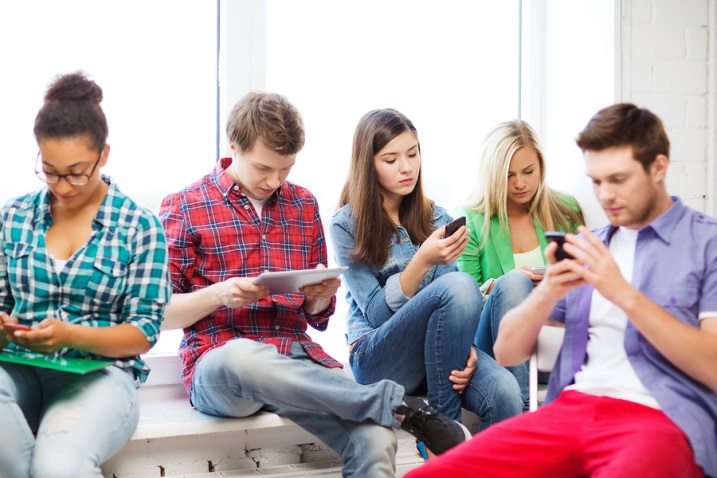 njeno pozornost lahko gradimo le z odmevnimi , direktnimi in provokativnimi nagovori
Ne sprejema pokroviteljskega, avtoritativnega tona, ni dovzetna za oglaševalske kampanje
NAŠ REGISTER
JE SEZNAM NASLOVOV LJUDI, 
KI SO PRIPRAVLEJNI POMAGATI.

Večji je seznam, večja je verjetnost, da bo najden pravi darovalec za bolnika.
NAŠA CILJNA SKUPINA IMA TUDI OGROMNO REGISTROV
Na socialnih omrežjih, v mobilnih telefonih… Ima ogromno naslovov ljudi in skupin, ki jim pripada.

In največji strah, ki ga imajo, je izgubiti vse te registre, od katerih je odvisna njihova samozavest, njihova samopodoba, njihov obstoj.
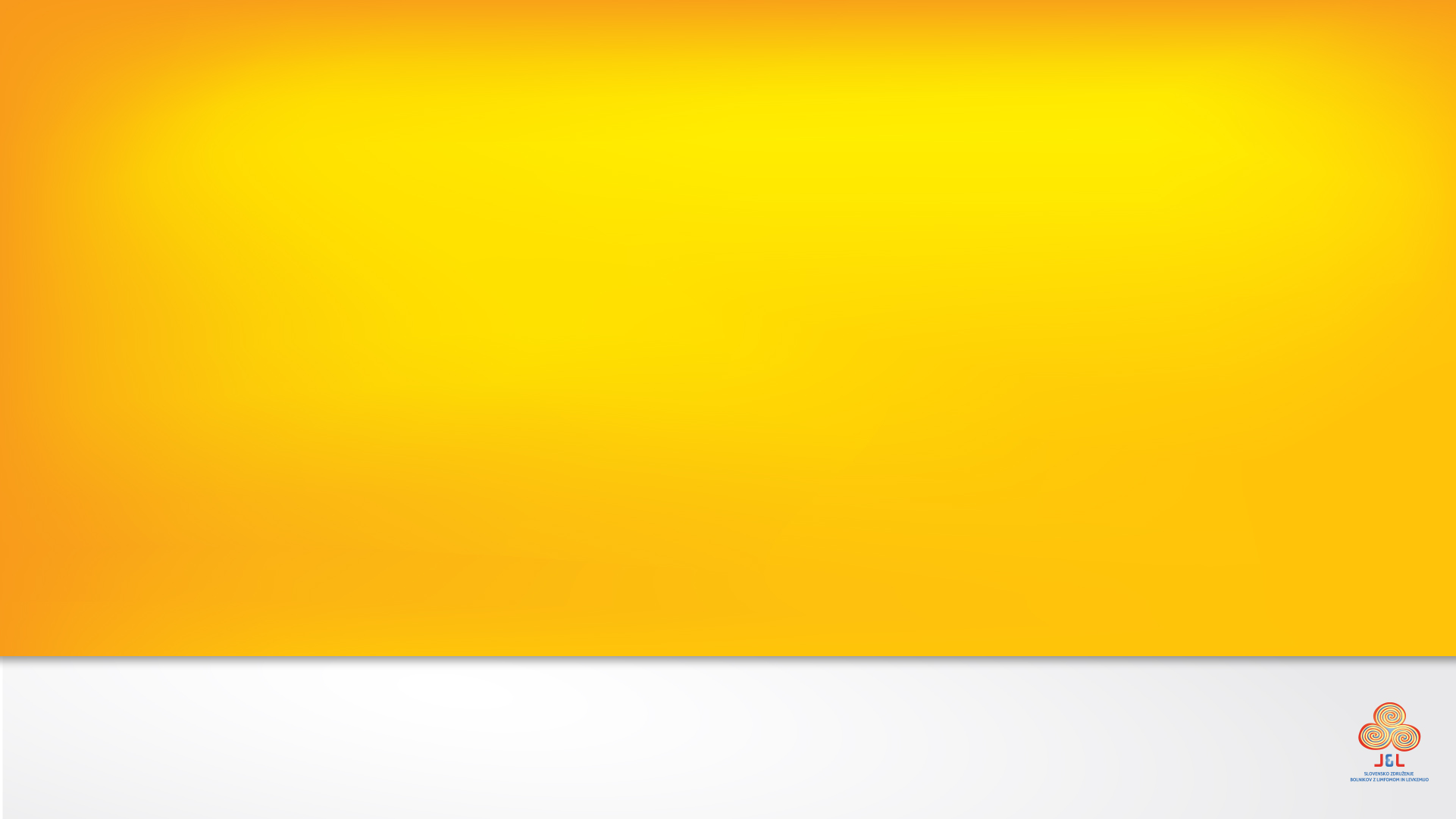 KREATIVNA IDEJA
S KAMPANJO JIH POSTAVIMO NATANKO V TO SITUACIJO IN POZOVEMO, DA PREPREČIJO, DA BI DO NJE PRIŠLO.
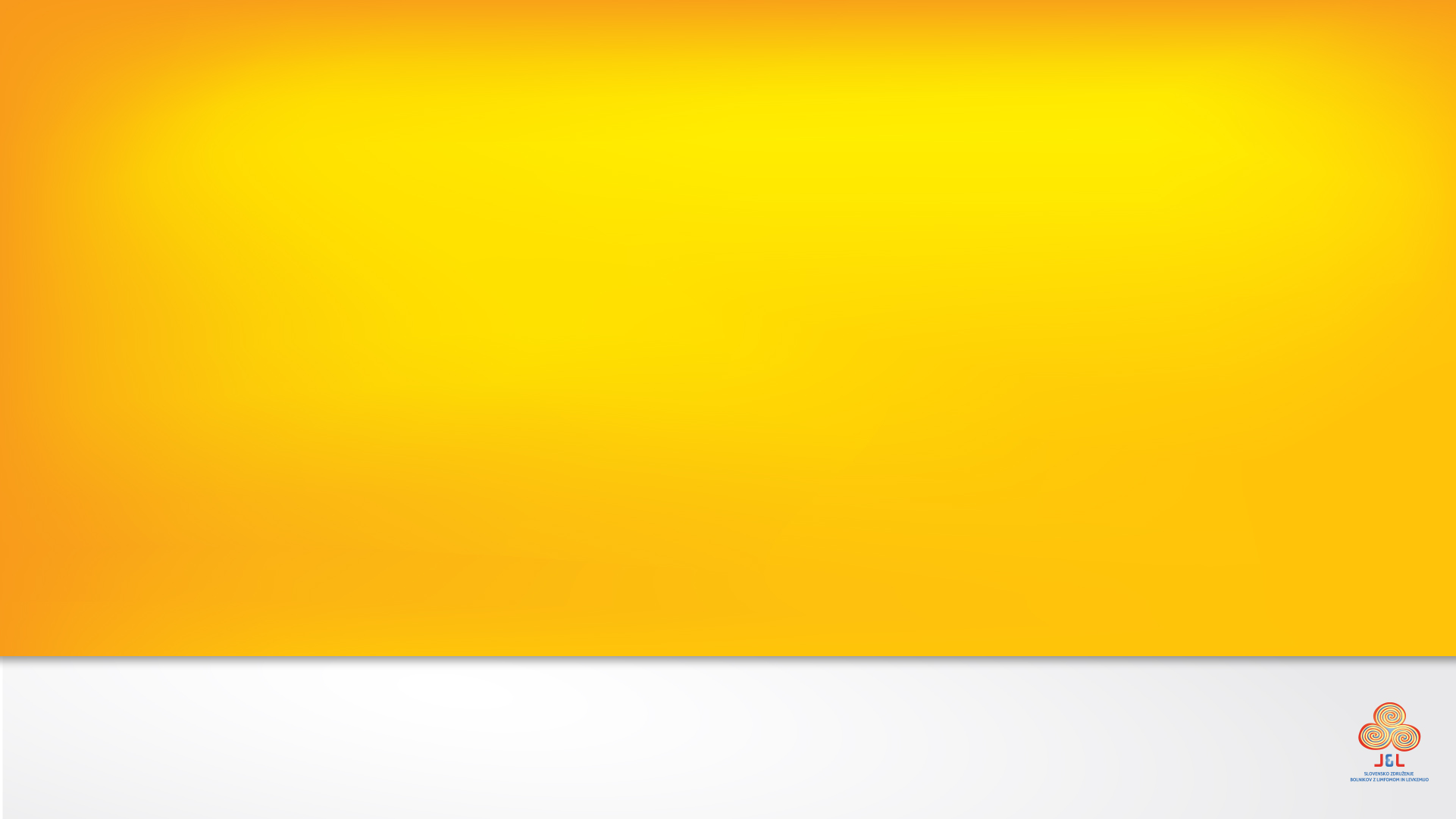 GLAVNI NAGOVOR OZ SPOROČILO
PREDSTAVLJATE SI, DA NE BI BILO NIKOGAR, KO BI POTREBOVALI POMOČ.

DAJ SE NA SEZNAM!
Za bolnike, ki potrebujejo presaditev krvotvornih matičnih celic, pomeni večji register potencialnih darovalcev večje možnosti za preživetje.
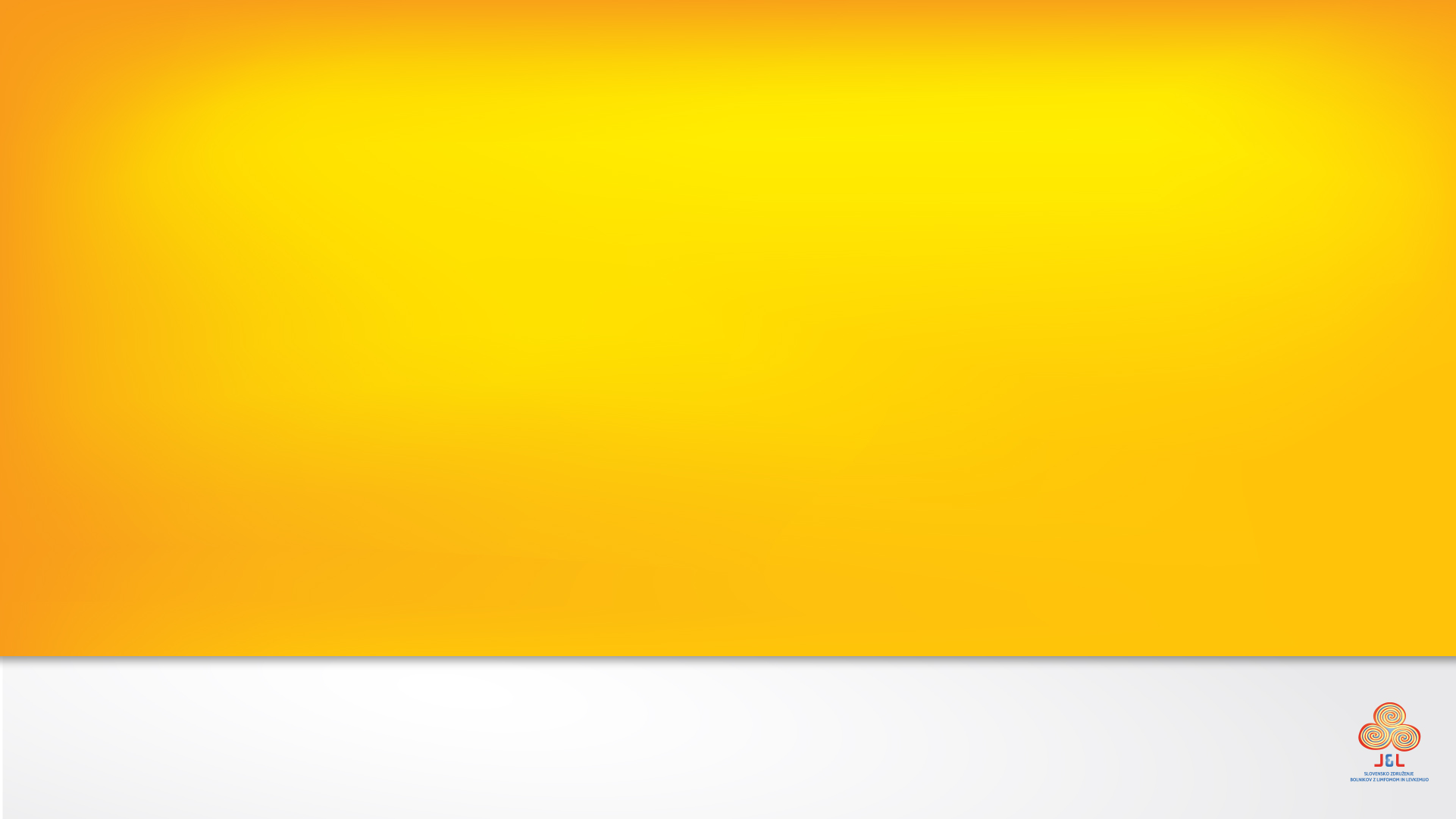 KREATIVNA ORODJA
LASTNI KANALI:
Spletna stran www.dajsenaseznam.si
FB profil DajSeNaSeznam
Brošura
E-newsletter
DOGODKI:
Manjši po institucijah
Vsaj 1 večji javni
OGLAŠEVANJE:
Zunanje (Citylighti, Plakati, Giganti)
Tisk (1/1, pasice, advertoriali)
On-line (FB, Google, bannerji)
Radio 
Avtobusi
PR PODPORA:
Medijski partnerji
“zaslužena” publiciteta
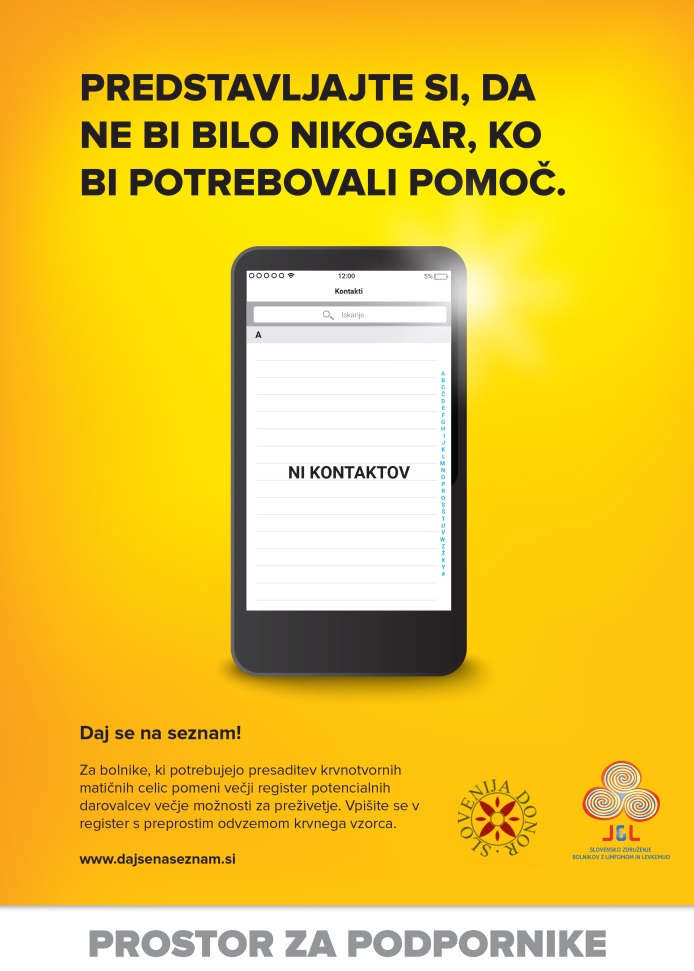 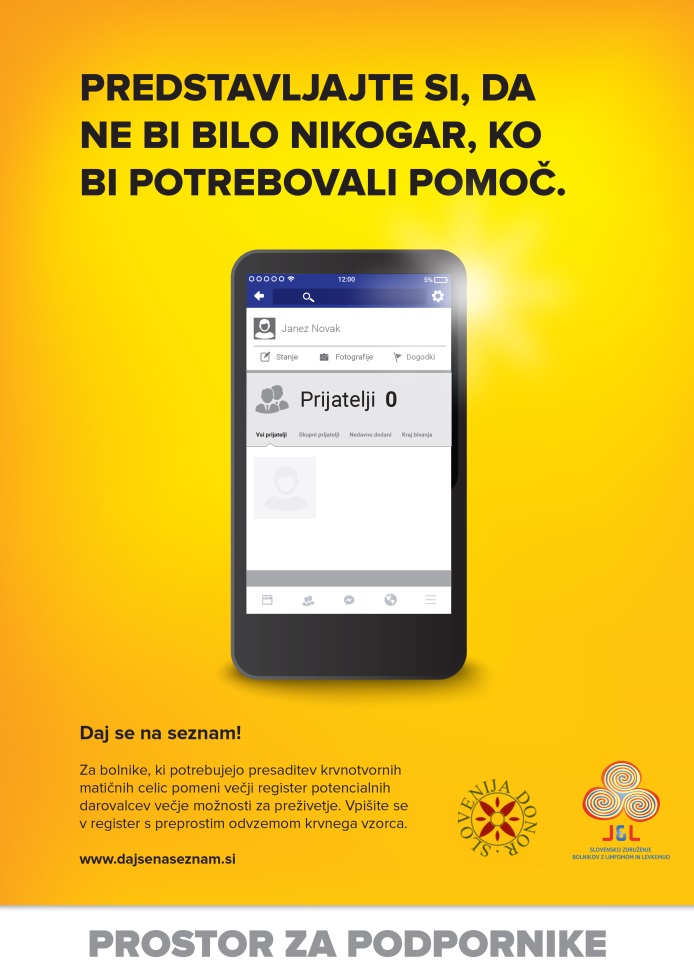 PLAKATI – predvidene lokacije: Fini oglasi, Študentski domovi, ŠS, Fakultete, Srednje šole, Citylighti v mestnih jedrih in ob fakultetah, gigant plakati, avtobusni oglasi
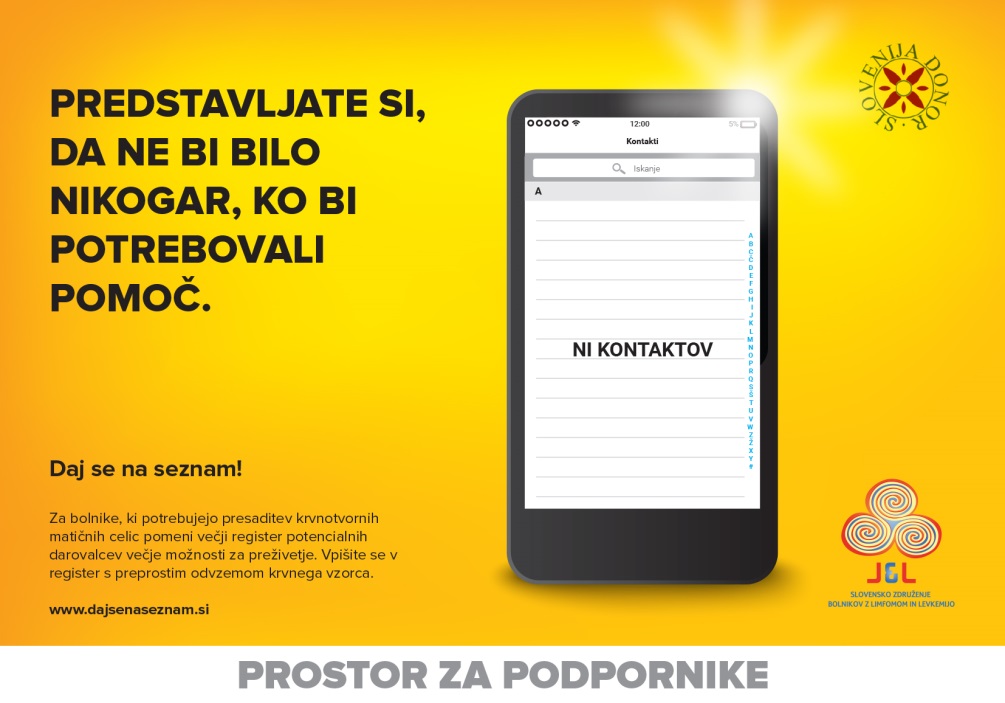 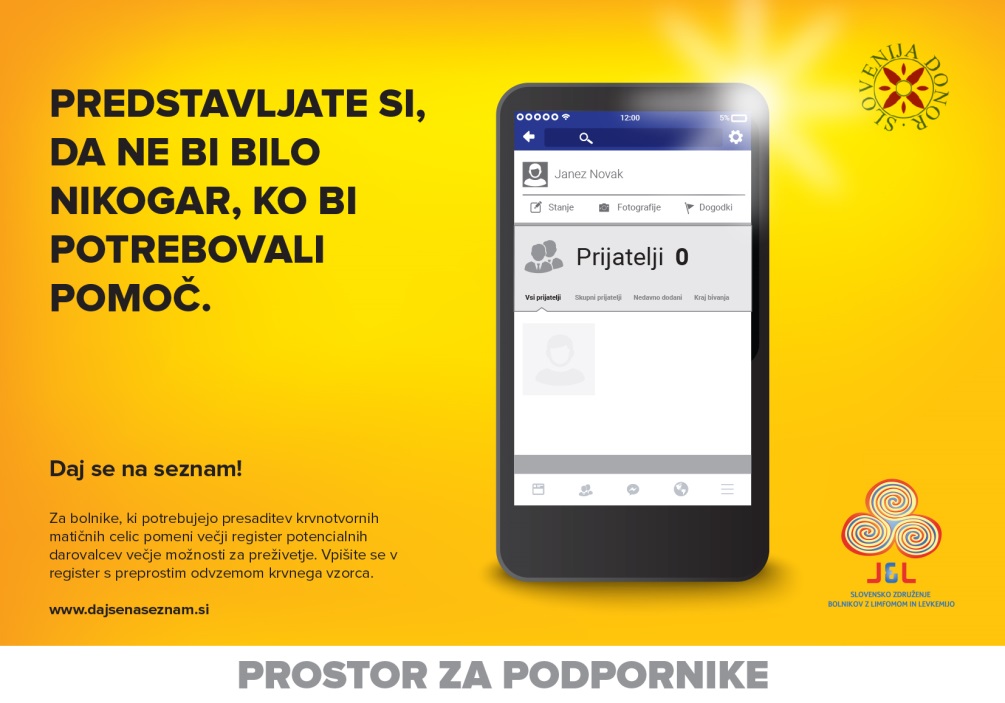 TISKANI OGLASI ½ – predvidene objave: glavni dnevniki (Delo, Dnevnik, Večer), revije, povezane z zdravjem (Viva, Medicina danes, Lepa in zdrava,…)
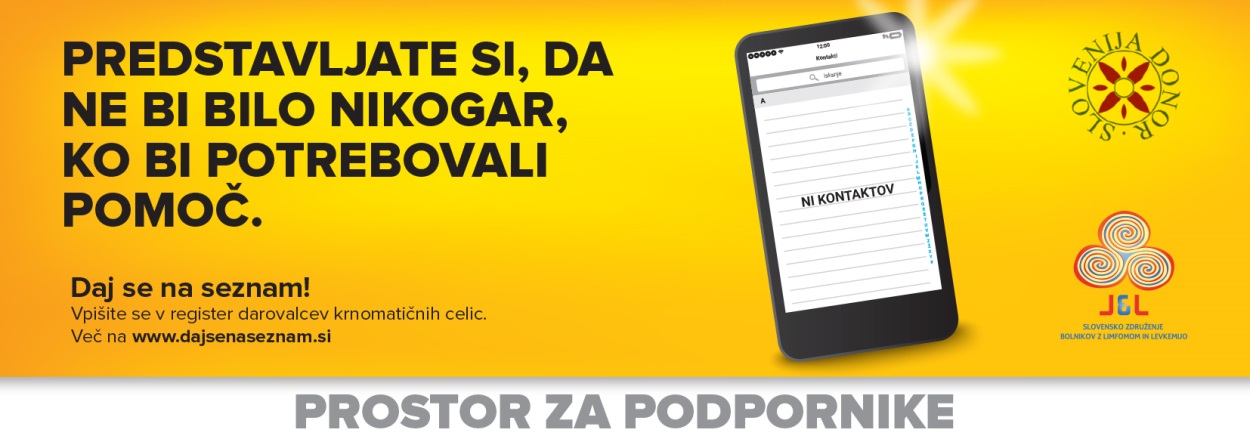 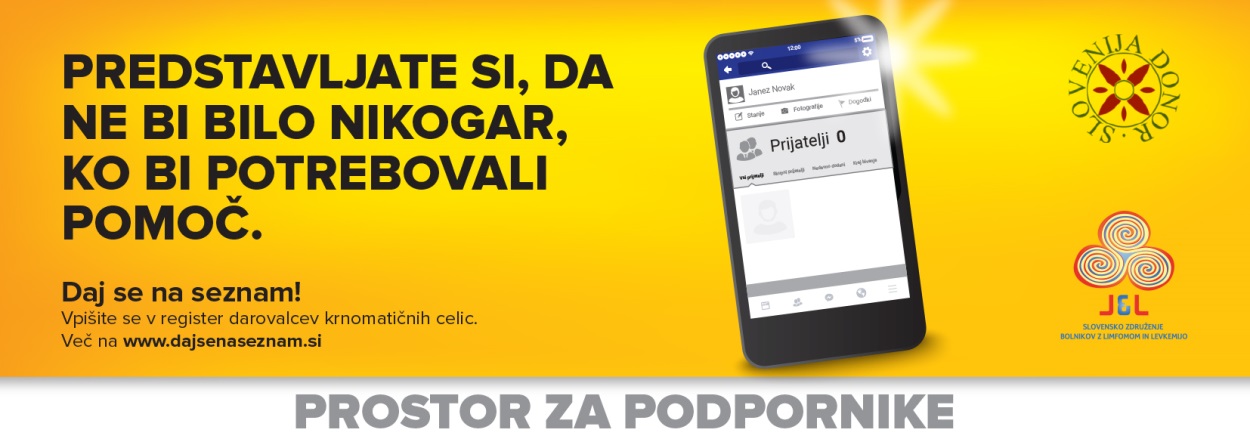 TISKANI OGLASI PASICE – predvidene objave: glavni dnevniki (Delo, Dnevnik, Večer), revije, povezane z zdravjem (Viva, Medicina danes, Lepa in zdrava,…)
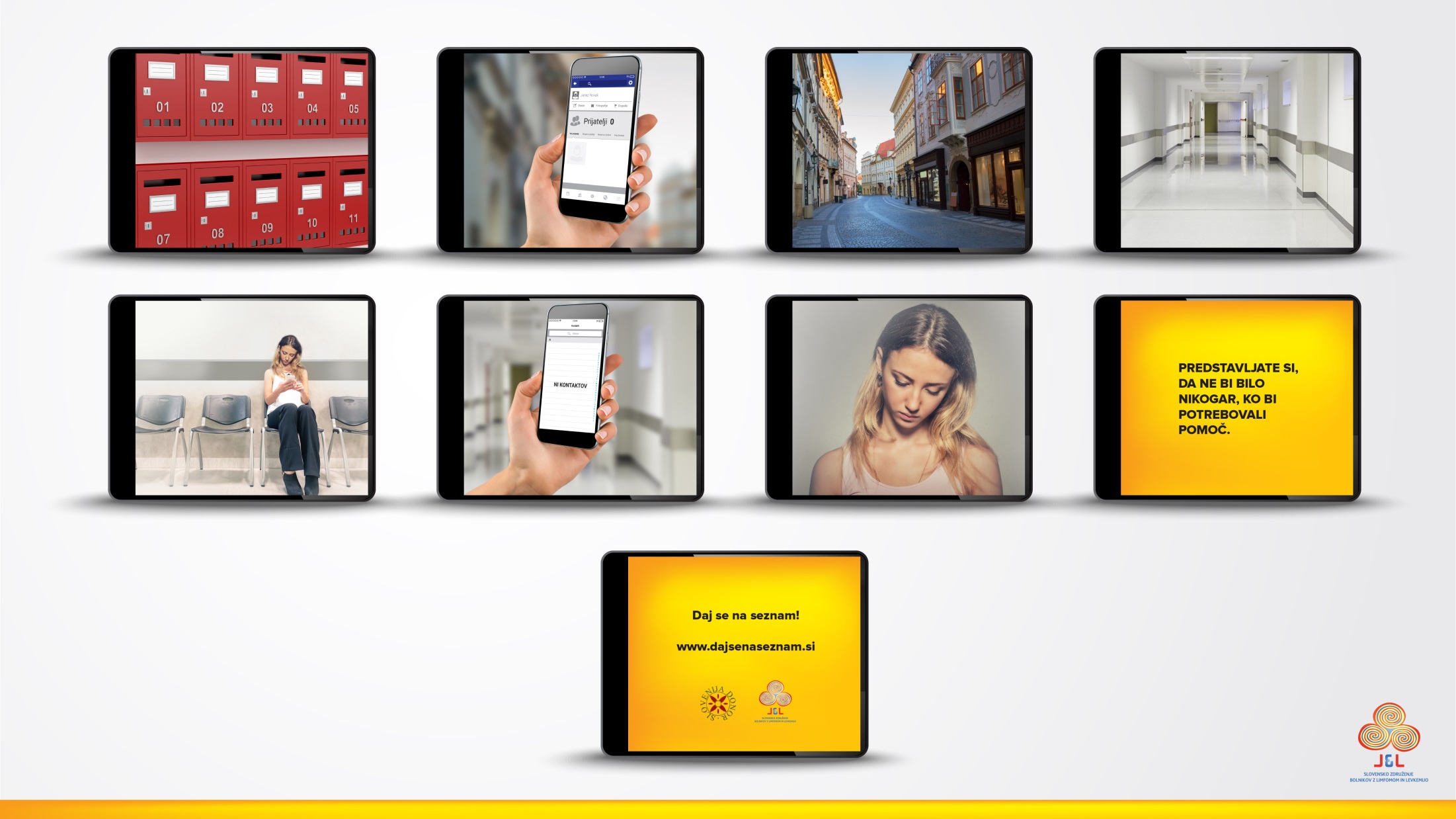 VIRALNI VIDEO – predvidene objave: YouTube in FB DajSeNaSeznam ter FB kanali partnerjev in podpornikov. Možna adaptacija v TV telop in objava na nacionalnih televizijah.
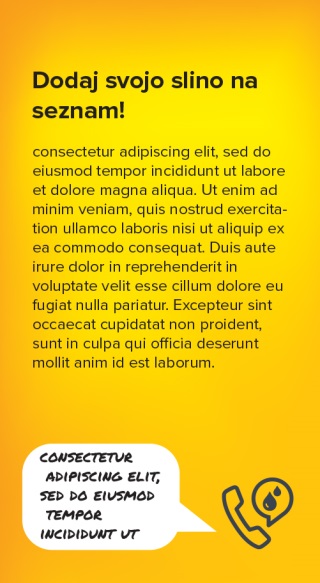 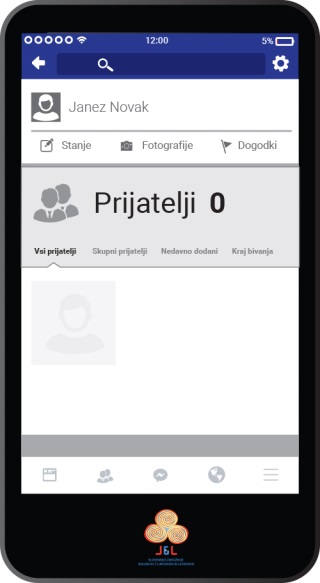 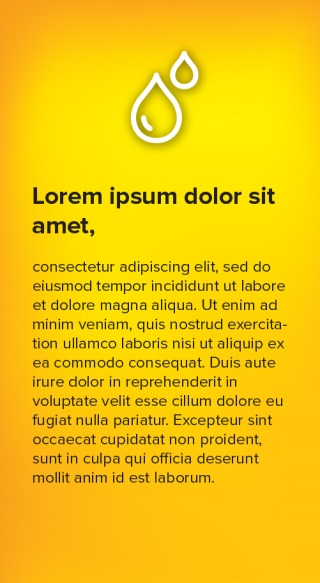 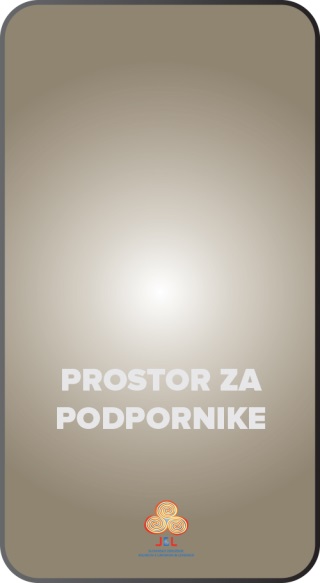 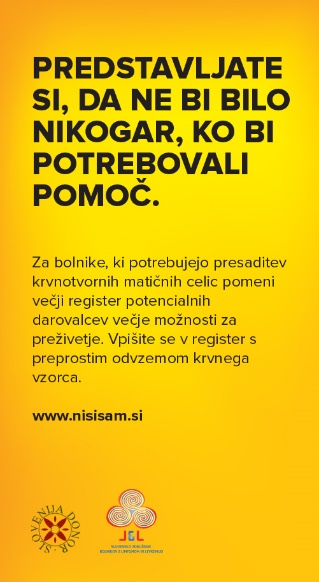 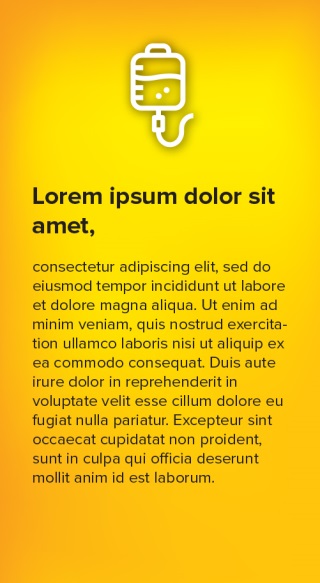 BROŠURA – predvidena distribucija: ŠS, Študentski domovi, Fakultete, SŠ, pri podpornikih in partnerjih
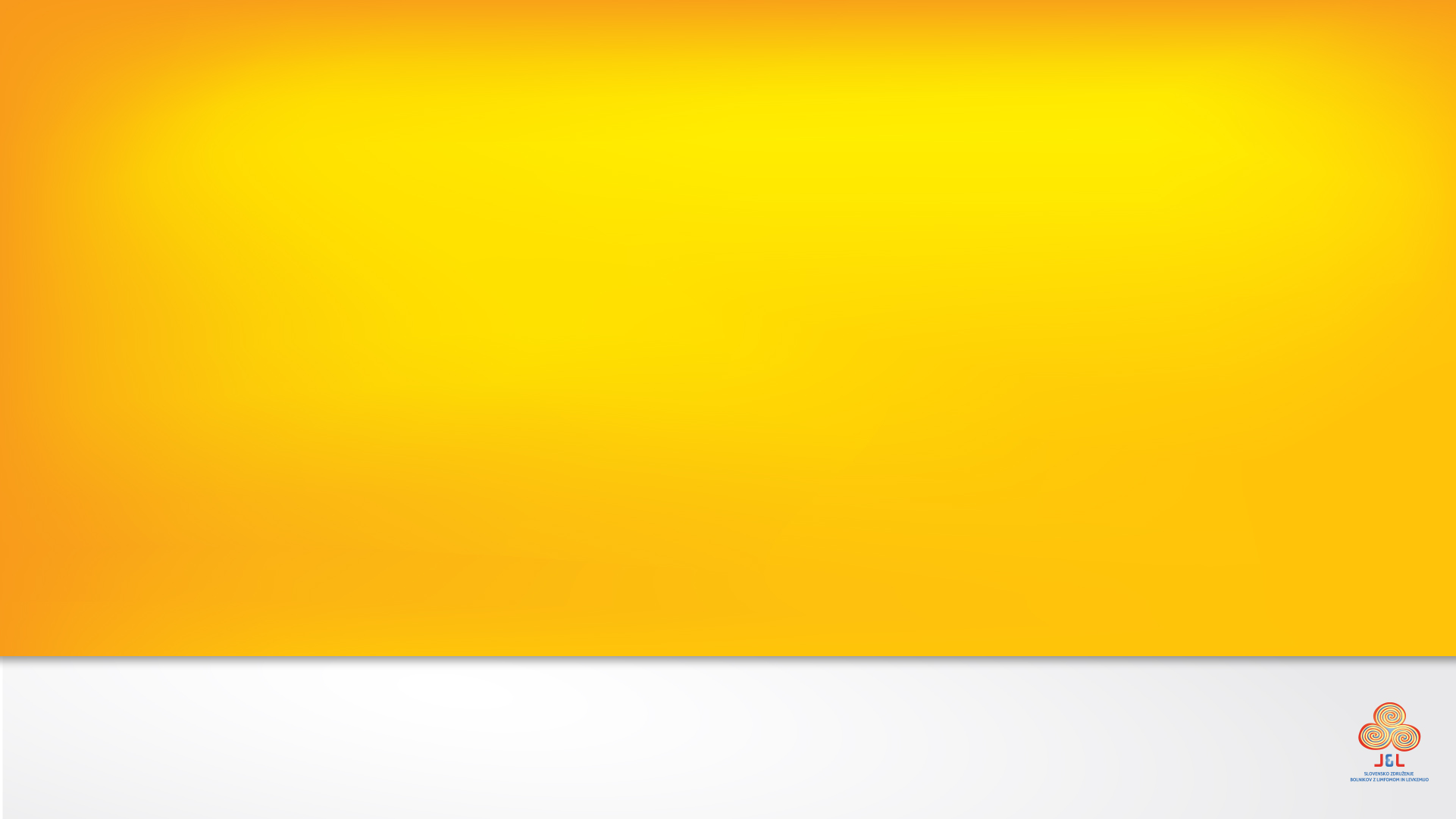 www.dajsenaseznam.si
Stičišče vseh informacij in vsebin
Okvirna vsebina:
O akciji in nosilcih
Vpiši se: kdaj in kje (seznam lokacij in dogodkov)
Kaj so KMC
Kaj pomeni vpis v register
Potek vpisa v register
Potek darovanja KMC
Kdaj potrebujemo KMC (o boleznih)
Bratje po krvi (zgodbe bolnikov in darovalcev)
Ostale zgodbe in mnenja (zgodbe in razmišljanja strokvonjakov – video in članki)
Podporniki kampanje
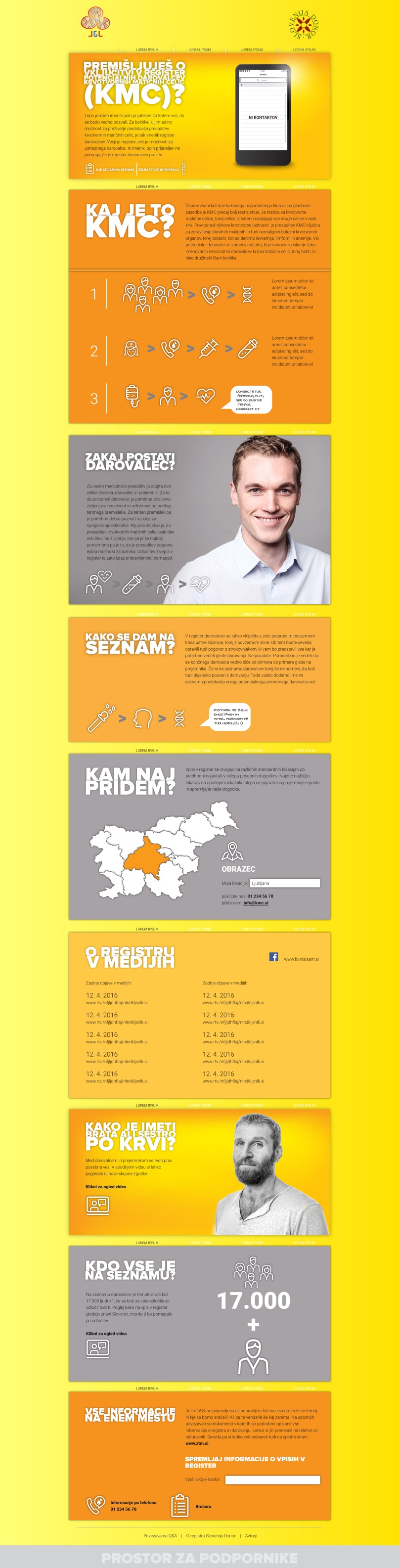 Pestre in vabljive vsebine so podane kot:
Shematične ponazoritve procesov/potekov, statističnih podatkov ipd. v obliki infografik
Video prikazi in pripovedi zgodb
Kratke izjave ravnokar vpisanih
Poljudni izobraževalni članki o boleznih, dosežkih farmacije,napredkih ipd.
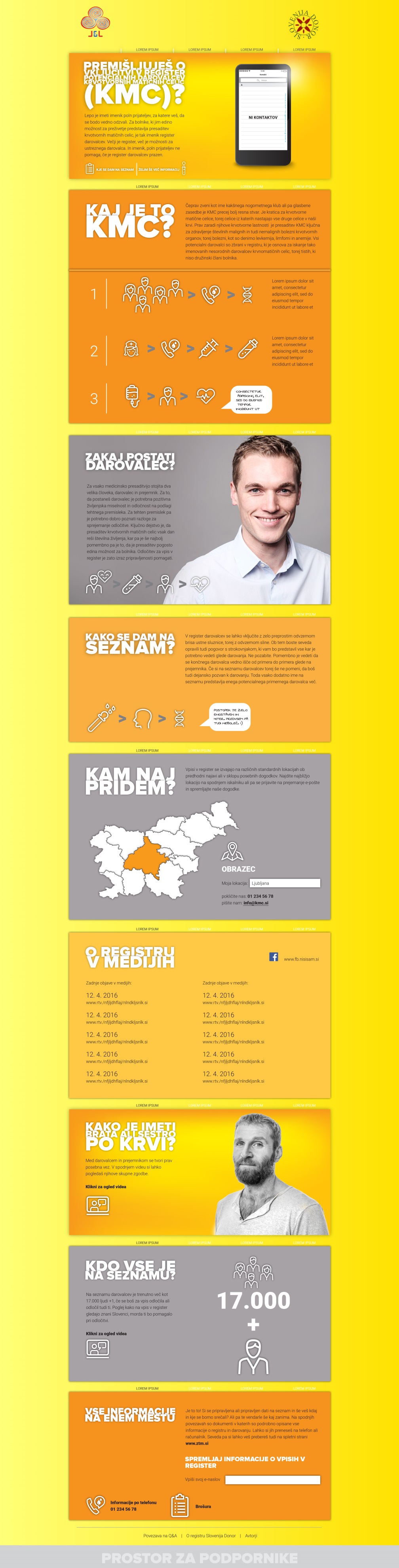 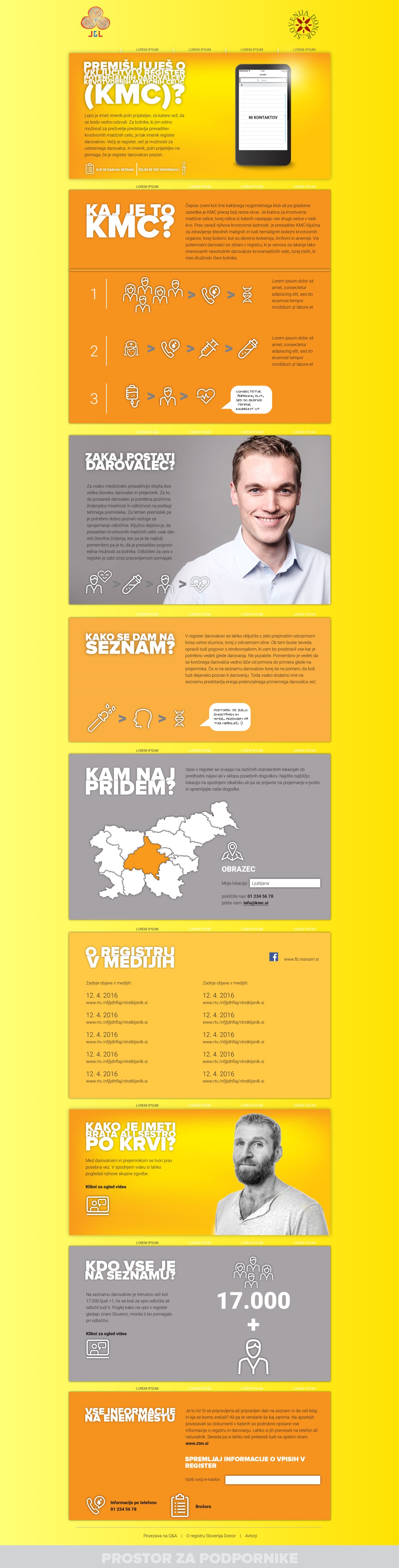 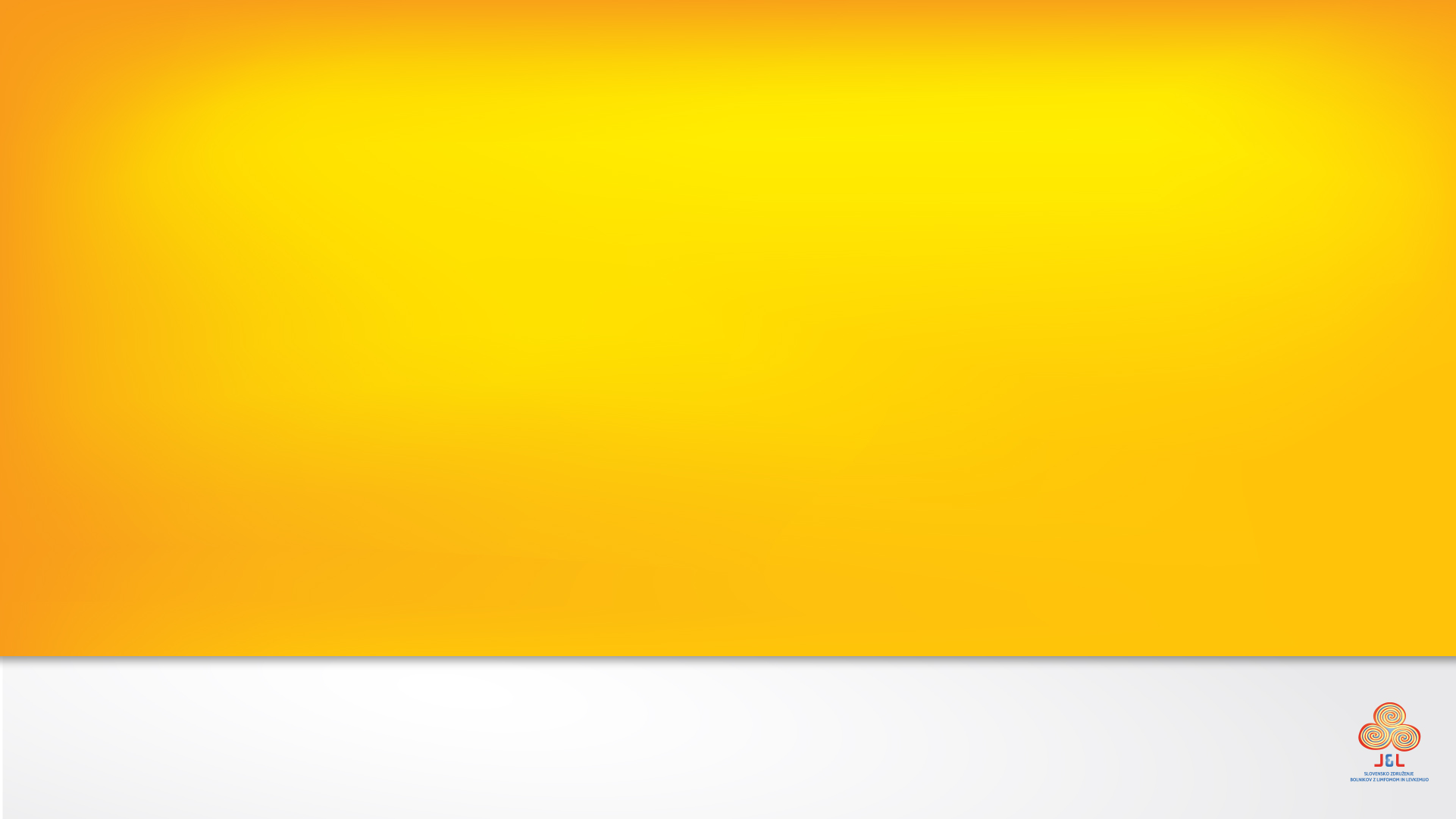 DOGODKI
Načrtujemo izvedbo vsaj enega večjega dogodka ter serije manjših.
Vsebina:
Predstavitve (video, izjave)
Osnovni podatki in procesi
Poziv
Odvzem vzorca s sline
Lokacije:
šole, fakultete, podjetja
Najava:
Medijski partner
Aktivacijski oglasi
Socialna omrežja
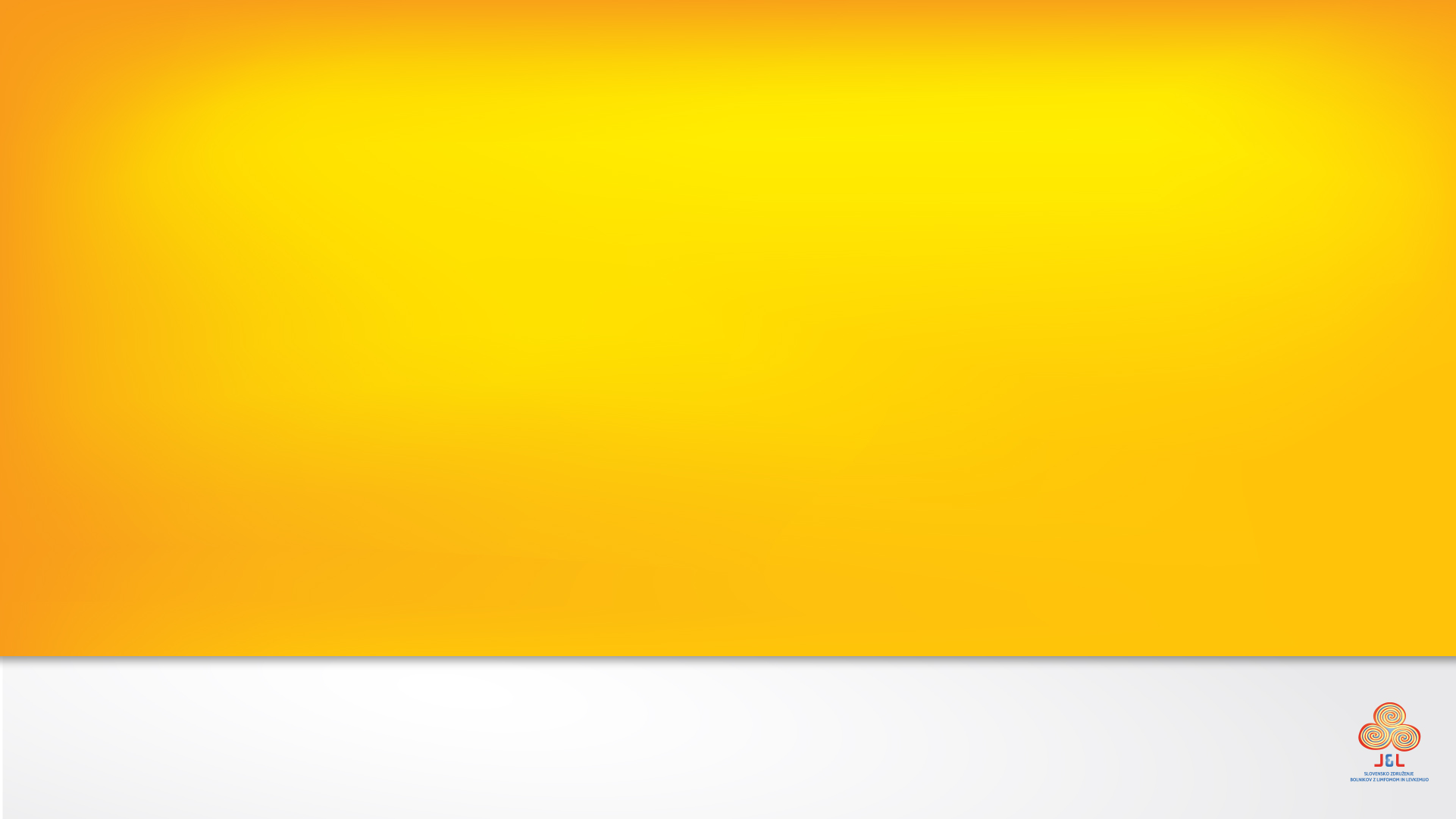 MEDIJSKI KANALI
MEDIJSKI PARTNERJI
So naši podporniki in z nami cel del zgodbe. Pridobimo iz vsakega tipa medija po enega izbranega podpornika.

“ZASLUŽENI MEDIJI”
Vsi ostali relevantni mediji, ki jih dosežemo z redno komunikacijo.
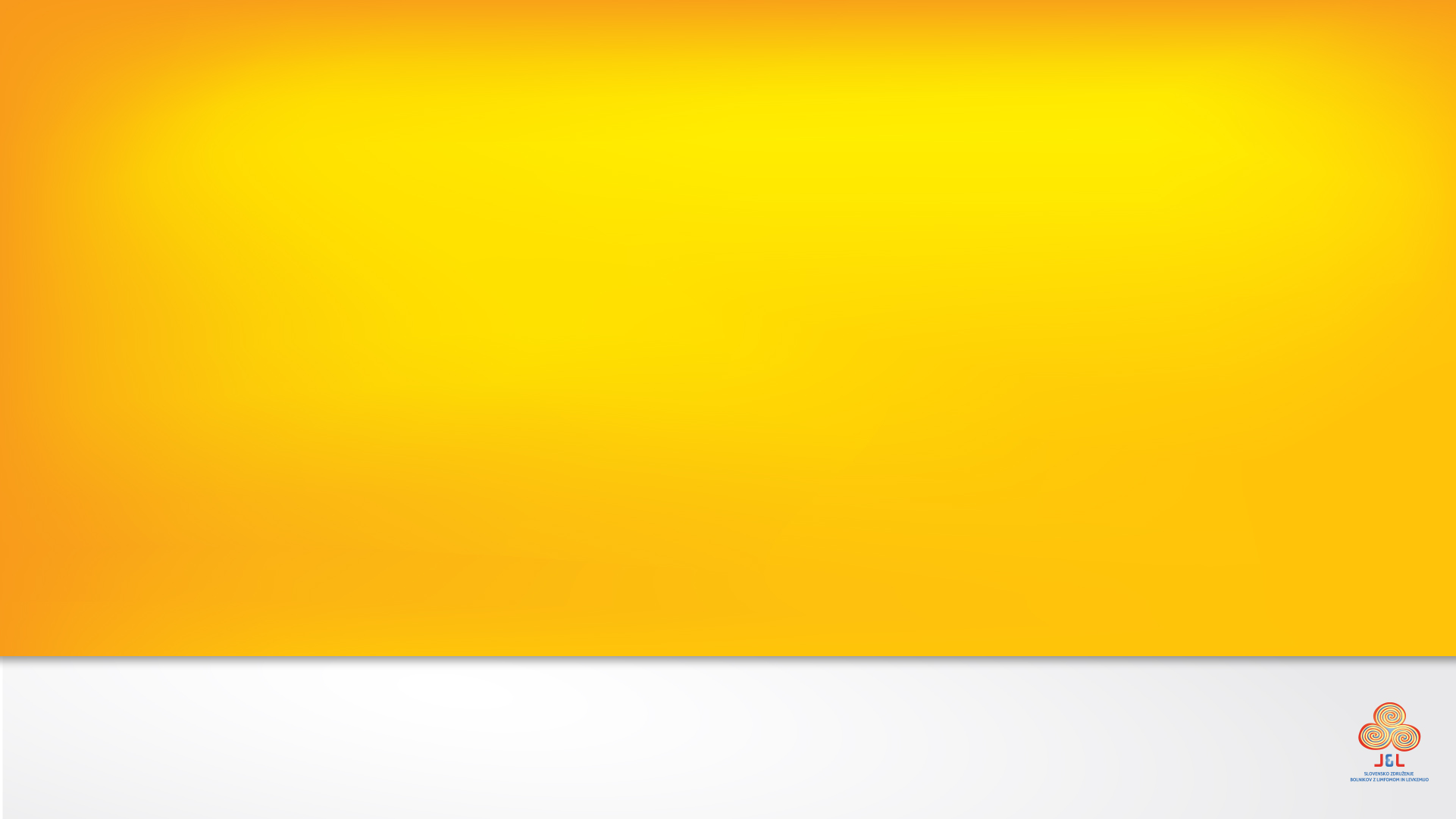 MEDIJSKI PARTNERJI
Do sedaj smo se že dogovorili z

medijsko hišo Pro Plus       medijsko hišo Dnevnik     portalom Siol.net      RA mrežo Radio Center
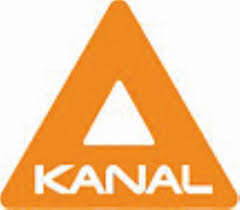 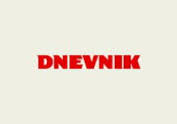 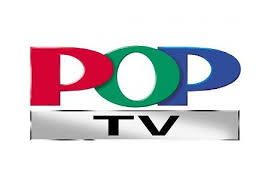 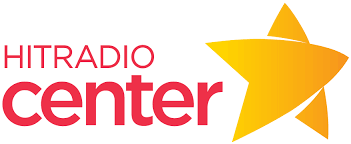 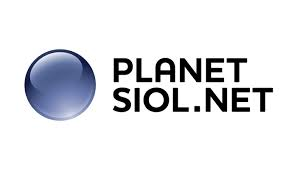 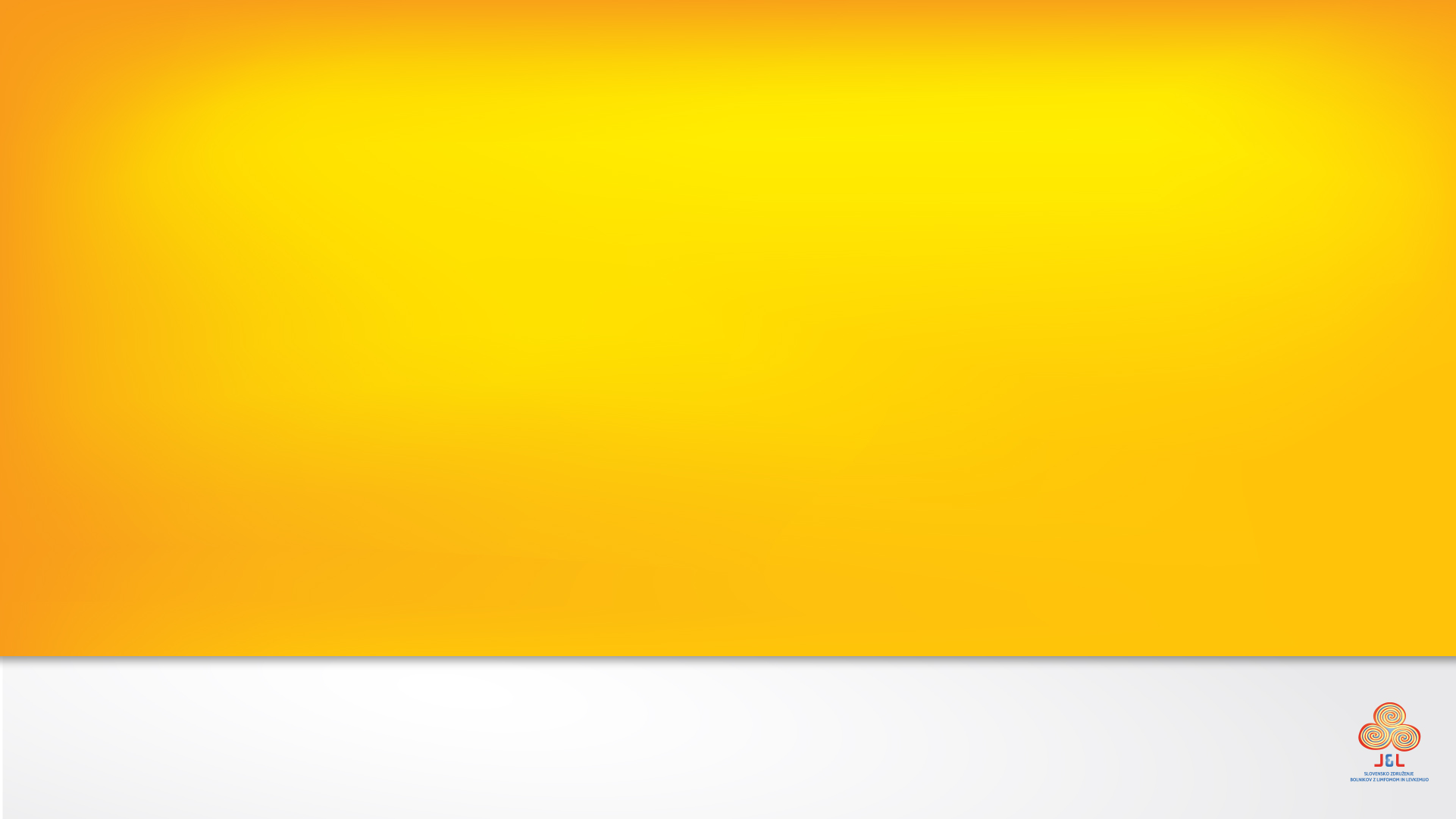 “ZASLUŽENI MEDIJI”
REDNA KOMUNIKACIJA TEKOM CELE KAMPANJE:
Novinarska konferenca ob lansiranju
Redno dogovarjanje za objave (načrtovana publiciteta z zgodbami bolnikov, darovalcev, mladih, ki so se vpisali, znanih, ki so se vpisali, razvoju pri obvladovanju bolezni, dosežkih farmacije pri kakovosti življenja bolnikov, razvoju zdravil ipd.)
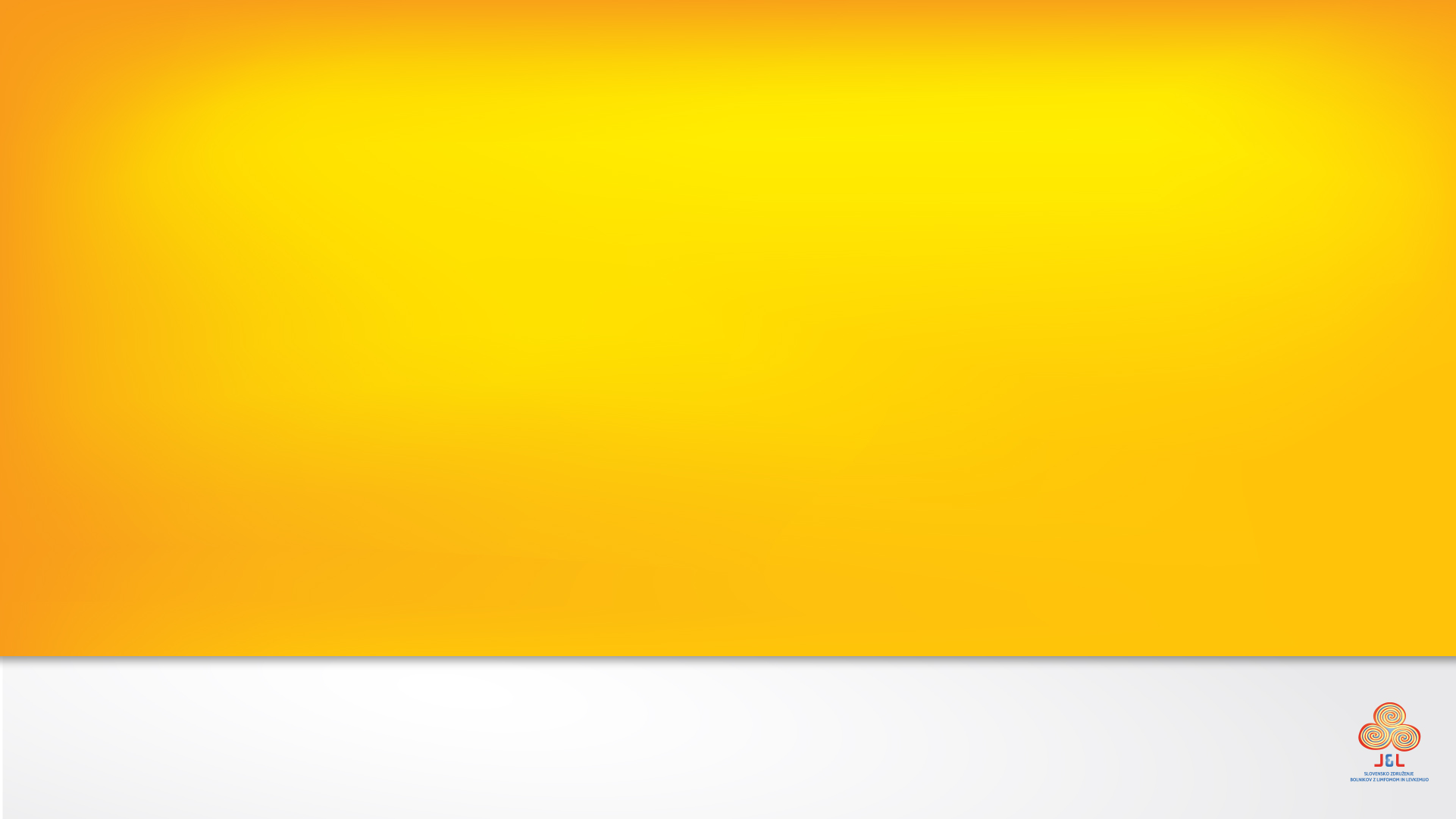 “ZASLUŽENI MEDIJI”
Redno vabljenje na dogodke
Zagotavljanje reportaž ob vpisih znanih Slovencev ipd.
Zaključno novinarsko srečanje z zahvalo podpornikov
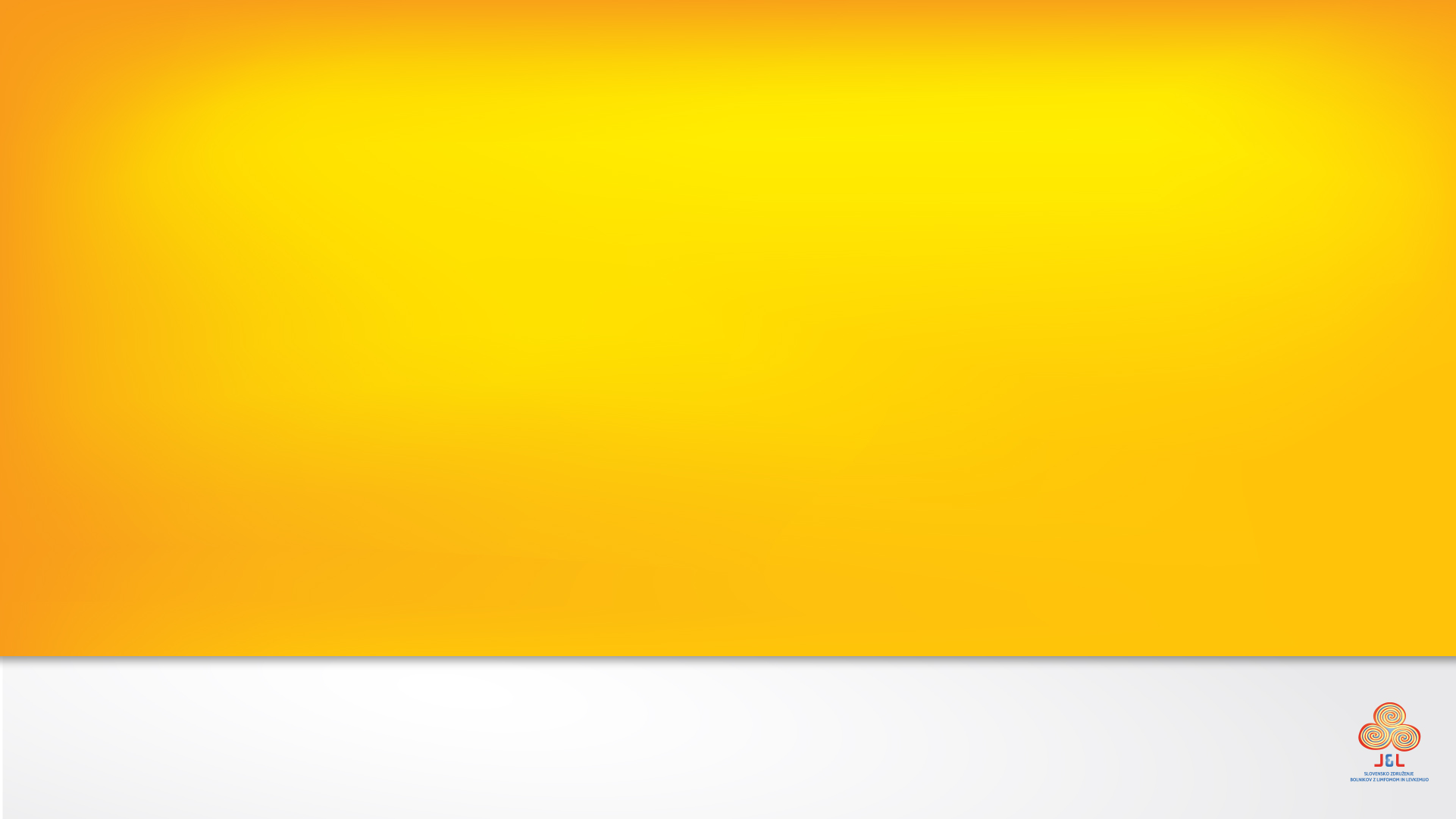 “ZASLUŽENI MEDIJI” - PREGLED
TELEVIZIJE
Planet TV, RTV Slo (Tednik, Polnočni klub, Dobro jutro, Znanost ipd)
TISK
Nedeljski dnevnik, 24ur, Večer, life-style mediji medijskih hiš Adria media in Media 24
REVIALNI TISK
Revije s področja zdravega življenja in zdravja (Viva, Medicina danes, L&Z, Bodi zdrava ipd)
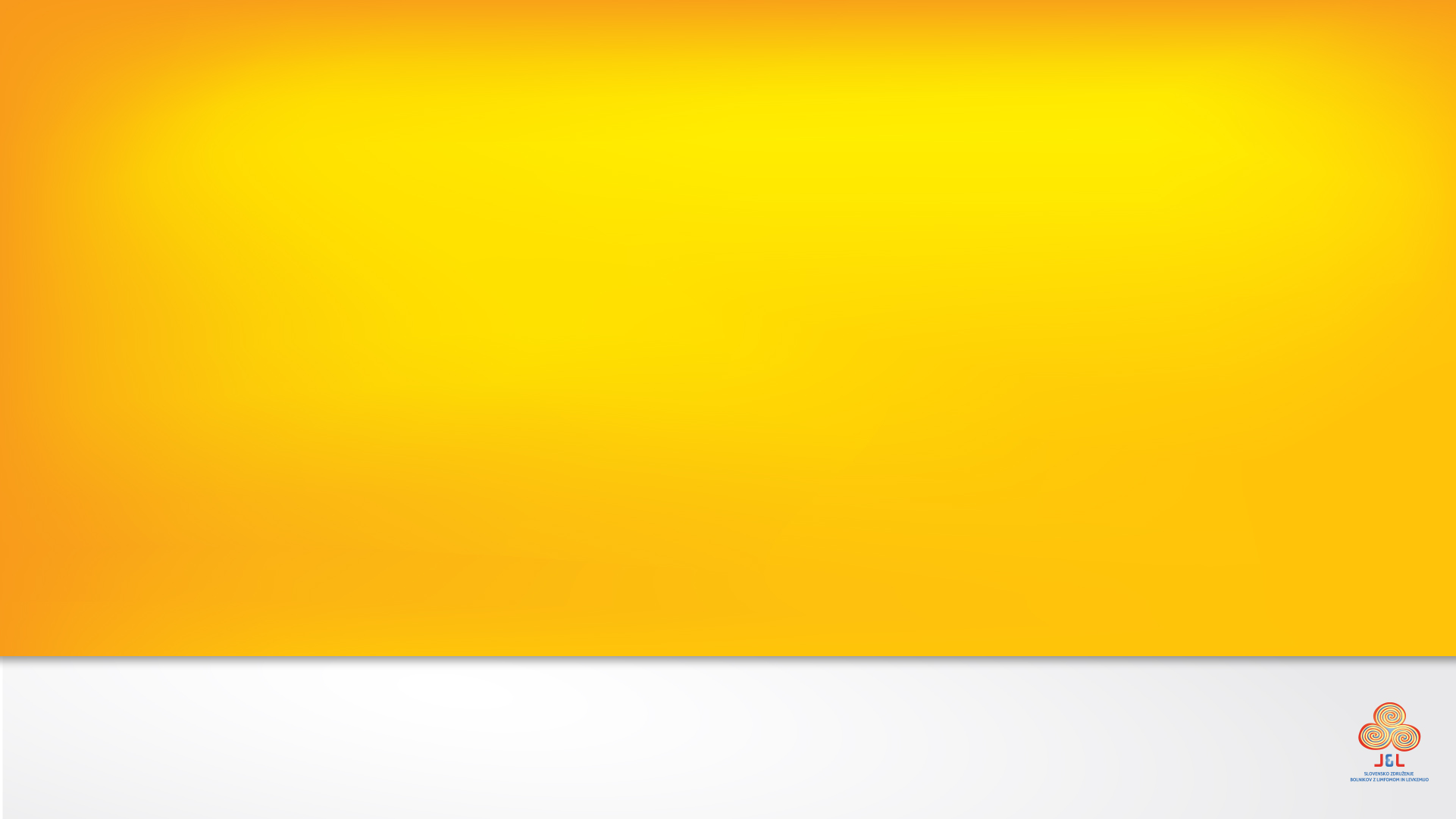 “ZASLUŽENI MEDIJI” - PREGLED
SPLETNI PORTALI
Vsi spletniportali, ki so on-line verzije tiskanih dnevnikov in revij.
RADIO
Val 202, Radio ognjišče, lokalne radijske mreže (večji lokalni studiji – gostovanja)
ČASOVNICA
MAJ - JUNIJ 2017 – odvzem vzorcev
JULIJ – AVGUST – follow-up zbiranja
SEPT/OKT – drugi val, po potrebi
APRIL 2017 - Lansiranje
VEČJI DOGODEK

Redni manjši dogodki

PR

RADIO

BANNERJI

VIDEO 

FB IN GOOGLE

PLAKATI
NOVINARSKA

SOCIALNA OMREŽJA

Redni manjši dogodki
Začetek vpisa v register preko www.dajsenaseznam.si: zainteresirani naročijo „tool kit“ za odvzem vzorca sline.
PLAKATI

RADIO

BANNERJI

OUTDOOR
VIDEO
Dajsenaseznam.si
NOVINARSKA
TISK
BROŠURA

video predstavitev za redni manjši dogodki

OUTDOOR

FB IN GOOGLE

BANNERJI
PR

Odvzemi pri PARTNERJIH (RK)

SOCIALNA OMREŽJA

Dajsenaseznam.si